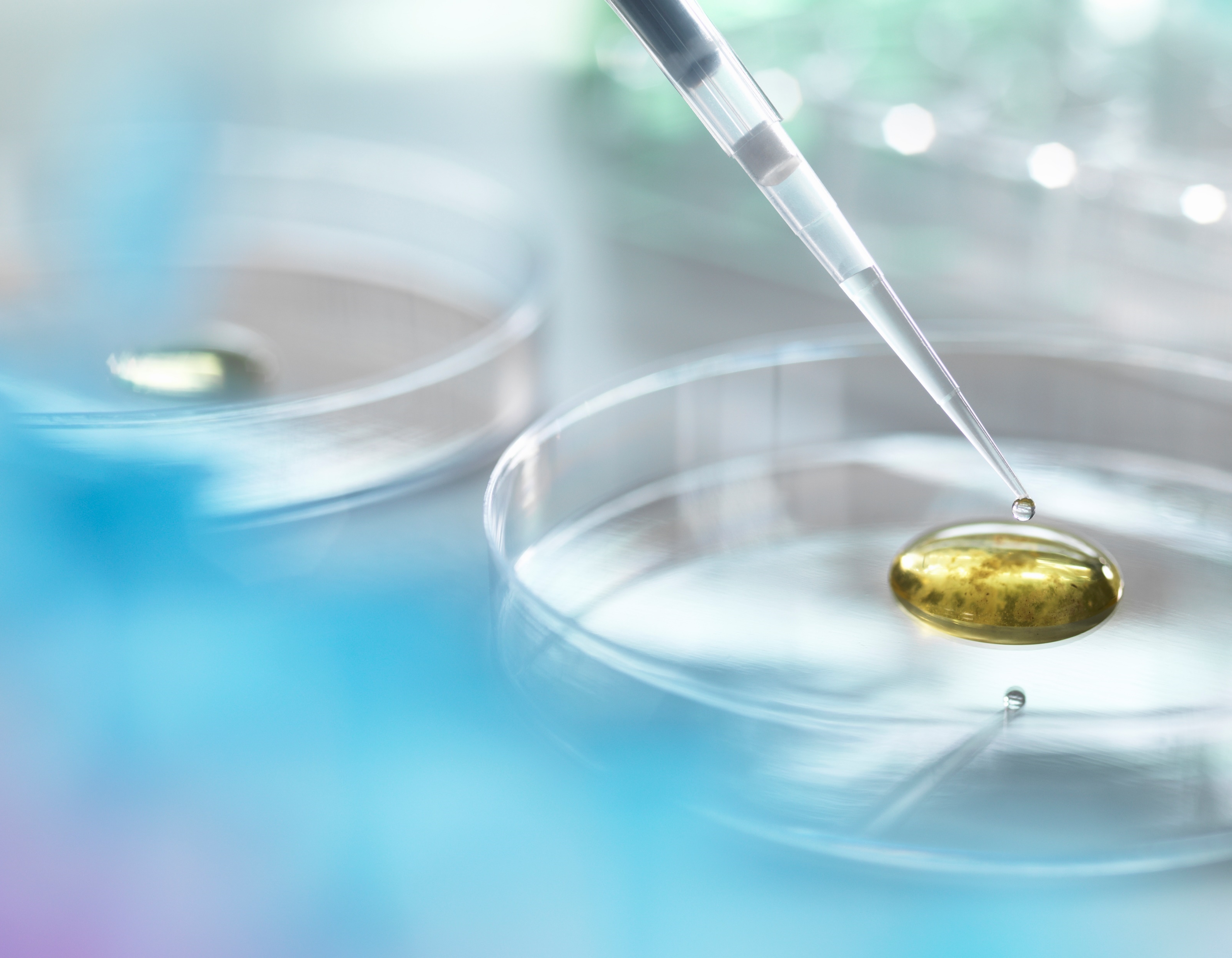 Quarantined
What we have learned
Our lives
Since early February
Covid 19; Coronavirus
We have had to do things we have never had to do in our lives.
We are now beginning, with caution, to come out of the quarantine.
My plan
I was working on a sermon about Quarantine in the OT.
Law of Moses – infection; sent out of city; must cry UNCLEAN
Then I was sent an outline from a friend of mine in Alabama.
I want to learn lessons from a Quarantined Man.
James 5:17-18
17  Elijah was a man with a nature like ours, and he prayed earnestly that it would not rain; and it did not rain on the land for three years and six months. 18  And he prayed again, and the heaven gave rain, and the earth produced its fruit.
1 Kings 17:3-5
3  "Get away from here and turn eastward, and hide by the Brook Cherith, which flows into the Jordan. 4  And it will be that you shall drink from the brook, and I have commanded the ravens to feed you there.“ 5  So he went and did according to the word of the LORD, for he went and stayed by the Brook Cherith, which flows into the Jordan.
1) Social distancing
Oxymoron – contradictory words
Social – close, friendly, social club, ice cream social
Distance – away, far apart, separate
1) Social distancing
Elijah – 1 Kings 17:3a – “Get away from here”
Elijah needed protection!
So do we!
2) Change directions
How have your lives been turned upside down?
Have you made major changes in how you live?
Cades - - -
Cancelled all activities and services in the building
Had Sunday morning worship in our cars
2) Change directions
1 Kings 17:3b – Turn eastward
Elijah had to change his plans
Has your routine changed?
Our challenge is to remain faithful in these changing times.
3) Shelter in place
SAFER AT HOME
SHELTER IN PLACE
STAY AT HOME
ONLY OUT FOR “ESSENTIAL” TRAVEL
3) Shelter in place
1 Kings 17:3c Hide by the Brook Cherith
Elijah was quarantined!
Elijah was told to “shelter in place”
3) Shelter in place
For Christians – shelter in place gave us time:
To study, pray, renew, grow, sing, and meditate
We learned how to do what God commands
But we did them in different ways
Learn from elijah
SOCIAL DISTANCING
CHANGES IN DIRECTION
SHELTER IN PLACE
We must live in the world without letting the world live in us.